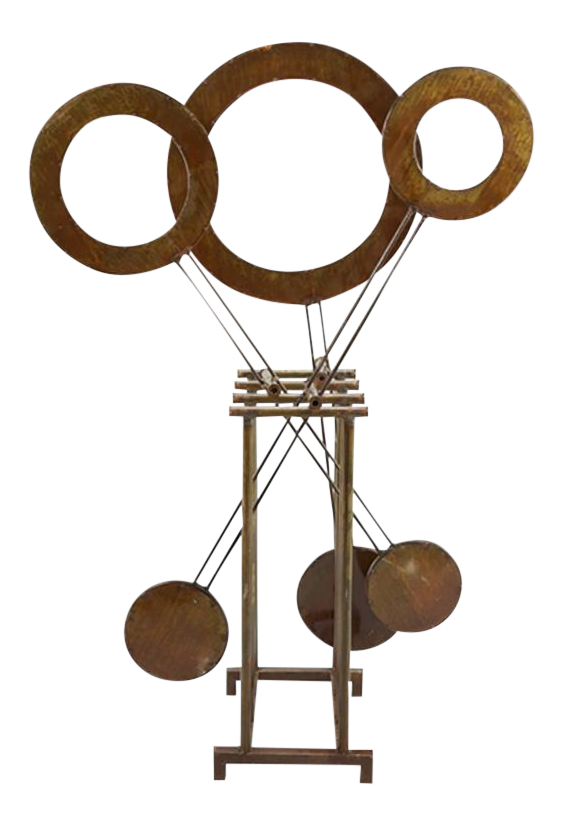 KINETIC SCULPTURE
Project Manager : Mahmoud Shaban
Documents Manager : Abdulaziz Hussain
Client Contact: Ahmad Altheyaib
Web Designer: Ahmad Alharbi
Budget Manager: Mishary Alhooli
Mahmoud Shaban, Abdulaziz Hussain, Ahmad Alharbi, Ahmad Altheyaib, Mishary Alhooli
Project aim is to make a Kinetic Sculpture

Sculpture 
An artificial man-made structure for any living or non-living thing

Kinetic
Any item in motion or moving

Kinetic Sculpture
An artificial structure which shows movement
Introduction
Mahmoud Shaban
Team is working on Kinetic Sculpture with aim to show some interest towards the Mechanical Engineering Department

To provide physical example of Mechanical Engineering Principles

Using the Fun and Entertainment for interactive display

Its more like making a display item which can show some movement either some of its parts moves or it moves fully
Description
Mahmoud Shaban
Client 
Dr. Sarah Oman
Lecturer, Northern Arizona University
Capstone coordinator, Mechanical Engineering professor
Sponsor By
Department of Mechanical Engineering, NAU

Project is important to show the Mechanical Engineering Principles and illustrate the Engineering Building and represent the ME department in a positive and marketable way to inspire the people towards engineering .
Client and Sponsor
Ahmad Altheyaib
Initial Thoughts:
Intellectual Design
Interlocking Gear System
Torque motor
Background
Mishary Alhooli
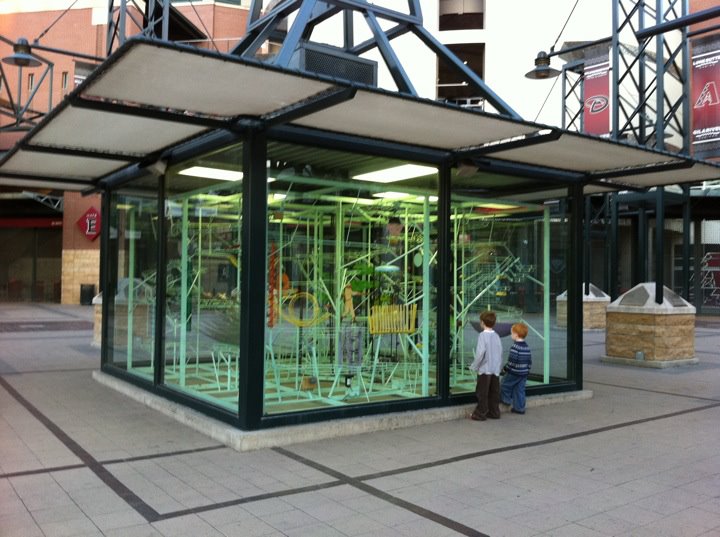 Design inspirations
Chase Field Kinetic Sculpture [1]
Tom Brodman [2]
Alex Hamill [3]
Arthur Ganson [4]
Alan Rath [5]
Benchmarking
[1]
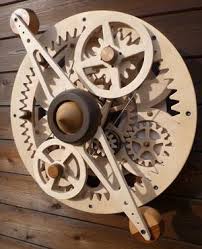 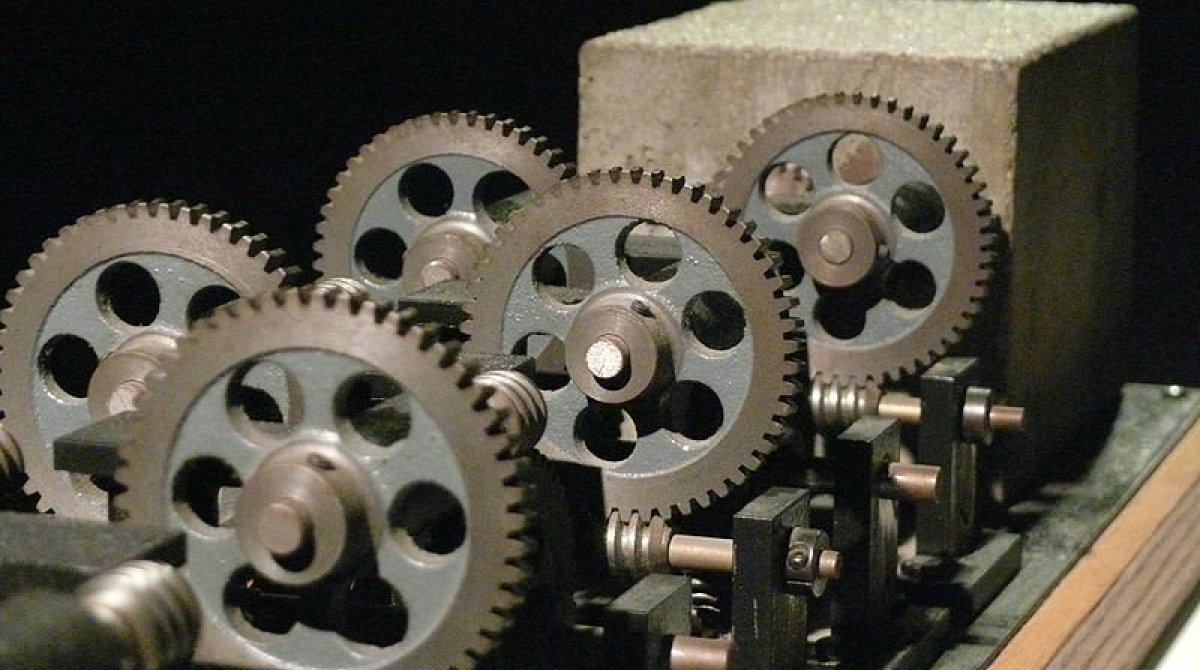 [3]
[5]
Mahmoud Shaban Mishary Alhooli
Create Kinetic Sculpture
For Engineering Building at NAU
Physical example of Mechanical Engineering
Fun and Entertainment
Robust System
Room to Room movability 
At-least three Engineering Principles
Present to ME department 
Positive and Inspirational
Design Requirements
Ahmad Alharbi
Based on the design requirements that we have proposed with our client. Our client decided that our customer needs would be:
Customer Requirements
Abdulaziz Hussain
All the technical requirements abstract from customer requirements are Engineering Requirements
Movability means easy to carry
Easy to carry create light weight requirement and 50 lb. is easy to carry by two persons
Room to Room movement 
Volume should be small to move from doors create volume requirement
Kinetic Sculpture 
Motor and other requirements generated from motion
Engineering Requirements
Ahmad Altheyaib
Engineering Requirements
Ahmad Altheyaib
Customer Requirements and Engineering Requirements relates to each other 

Our matrix includes CR’s on left and ER’s on top

Our customer requirements taken from our client (Dr. Sarah Oman) compare with each engineering requirement and assign the value according to the importance
Our QFD represent our initial design
Absolute Raw Score calculates using the summation of (Weightage*Assigned Value)
House of Quality (QFD)
Abdulaziz Hussain
QFD
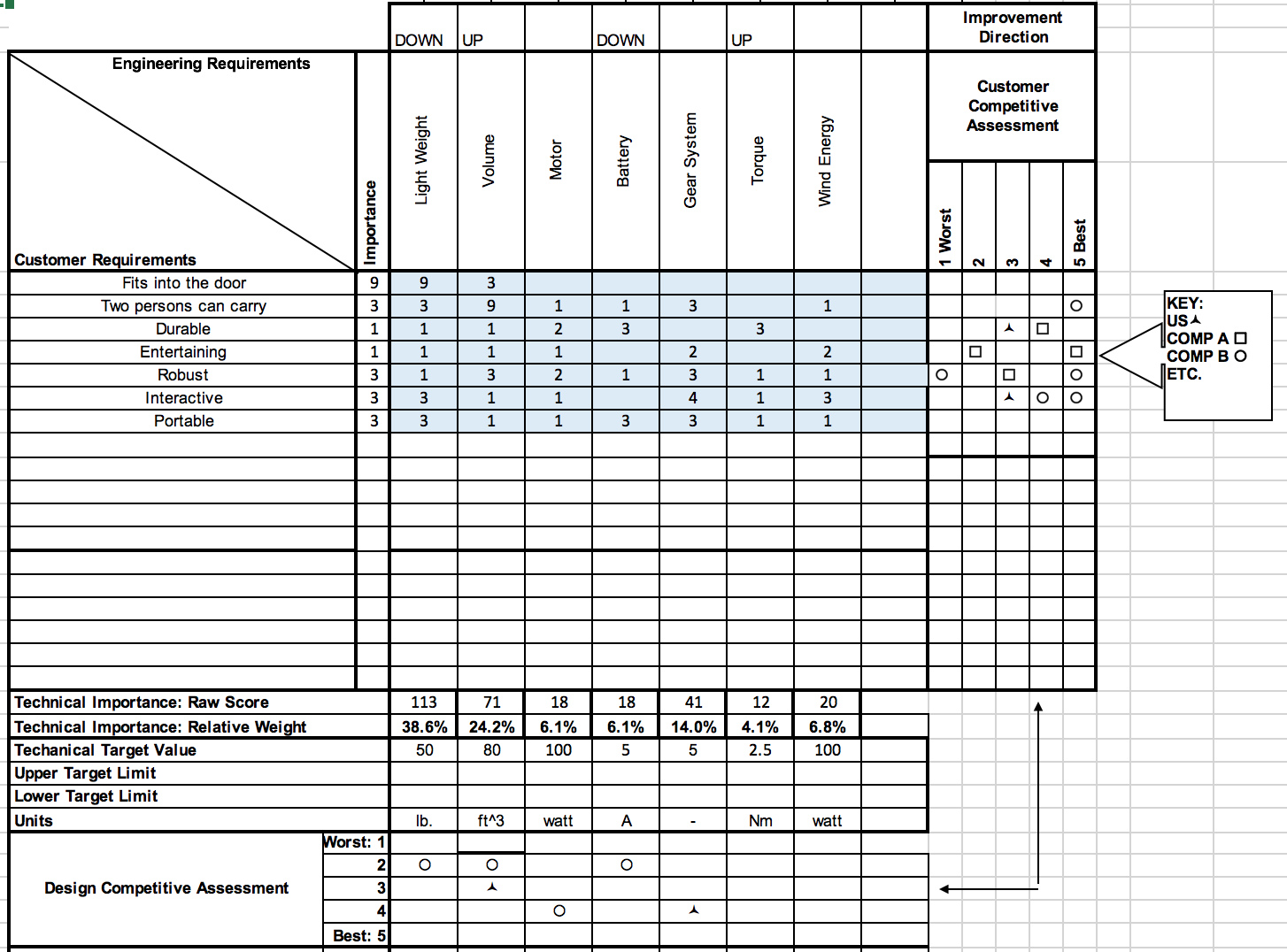 Mishary Alhooli , Ahmad Altheyaib
Gantt Chart
Gantt Chart - Schedule
Work Division
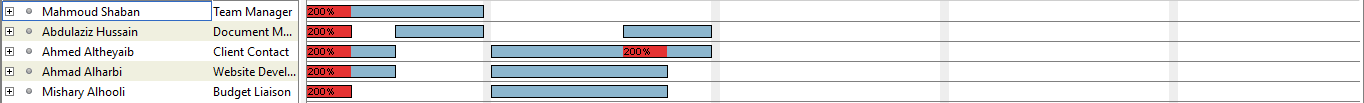 Ahmad Alharbi
Budget
Mishary Alhooli
Conclusion	
Clients meetings have done to understand the project description
Team is working on the project details of Kinetic Sculpture
Benchmarking has done to find different similar projects
CR’s and ER’s have developed along with the QFD

Future Work
Functional models will develop 
Concept variations will generate
Final Design will select
Conclusion
Mahmoud Shaban, Ahmad Altheyaib
[1] k8librarian, “Chase Field Kinetic Ball Sculpture,” K8 Librarian, 20-Jan-2012. [Online]. Available: https://k8librarian.wordpress.com/2012/01/17/chase-field-kinetic-ball-sculpture/. [Accessed: 26-Sep-2018].
[2] “Tom Boardman,” Engineered Sculptures. [Online]. Available: http://www.engineeredsculptures.com/tomboardman/. [Accessed: 26-Sep-2018].
[3] Google Search. [Online]. Available: https://www.google.com/search?q=Alex hamill kinetic&biw=930&bih=612&tbm=isch&source=iu&ictx=1&fir=MPXptk8_gRAWbM:,iftQGuM0-SXC8M,_&usg=AI4_-kQOiTtFdd103e2RQfflvxYSxrb-hw&sa=X&ved=2ahUKEwjz_5G7gNrdAhWlMX0KHfl-CcwQ9QEwBXoECAQQDA#imgrc=MPXptk8_gRAWbM: [Accessed: 27-Sep-2018].[4] “Arthur Ganson,” Wikipedia, 05-Sep-2018. [Online]. Available: https://en.wikipedia.org/wiki/Arthur_Ganson. [Accessed: 26-Sep-2018].
[5] “Alan Rath,” Wikipedia, 13-Apr-2018. [Online]. Available: https://en.wikipedia.org/wiki/Alan_Rath. [Accessed: 26-Sep-2018].
References
Mahmoud Shaban, Abdulaziz Hussain, Ahmad Alharbi, Ahmad Altheyaib, Mishary Alhooli
Any Questions?
Mahmoud Shaban, Abdulaziz Hussain, Ahmad Alharbi, Ahmad Altheyaib, Mishary Alhooli